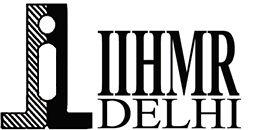 Digital Technology In Medical Education And Recent Changes In Curriculum: Perception Of Medical Students And Teachers
Organization: Wolters Kluwer
Mentor: Dr. Rupsa Banerjee
Presented by:
Shivam Kumar Shukla (97)
Mentor Approval
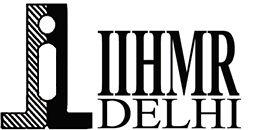 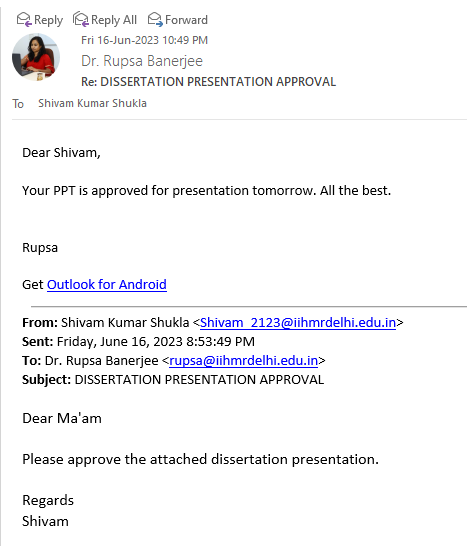 2
Introduction
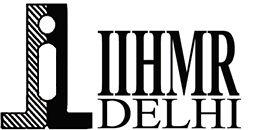 In the wake of COVID-19 pandemic accelerated the use information & communication technology (ICT) in every walks of life. The education sector is one such sector that was impacted to a great extent.

Through this study I tried to uncover the extent of use and its impact on medical education, that is to say on MBBS students. 

Additionally this also aims to understand the impact of recently introduced competency based medical education (CBME). It was introduced in the year 2022. It aims at achieving vertical and horizontal integration of subjects. It also aims at developing skills in a medical graduate focusing more on clinical skills
3
Introduction
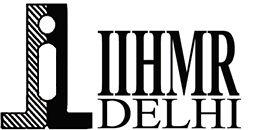 The Objective Structured Clinical Examination (OSCE) is a highly flexible and comprehensive assessment method used in clinical settings to evaluate the competence of healthcare professionals

It utilizes objective testing through direct observation, providing precise, objective, and reproducible results. The OSCE allows for standardized testing of students' clinical skills. Unlike traditional clinical exams, the OSCE focuses on evaluating skills that are most essential to the performance of healthcare professionals

The National Exit Test will serve as a common qualifying final year MBBS exam, a licentiate exam to practice modern medicine and for merit-based admission to postgraduate courses and a screening exam for foreign medical graduates

The new two-part NExT will replace the existing final theory paper for MBBS students. The first part (or NExT 1) will replace the university-level final examinations. It will be the basis for provisional registration with medical councils, which is needed for the one-year mandatory internship. The second part (or NExT 2) will be a practical paper that will be held after students have completed their internship. It will be a practical test also focused on assessing clinical skills.
Study Objectives
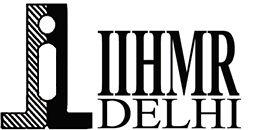 To understand students’ preference for digital/video-based products for medical education compared to printed books.

To understand the opinion about recently introduced Competency Based Medical Education (CBME)

To understand the opinion regarding forthcoming implementation of National Exit Test (NExT)

To explore students’ opinion about CBME & Objectively Structured Clinical Examination (OSCE)
5
Methodology
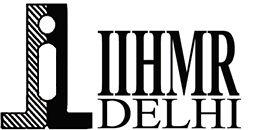 Study design: Cross-sectional qualitative study involving in-depth interviews

Study Setting: Medical colleges which expect to adopt or have adopted to some extent digital learning as part of Competency based Medical Education (CBME)

Study duration: Three months

Study population: UG & PG medical students and faculty of those colleges were CBME has been implemented or in process of implementation
6
Methodology
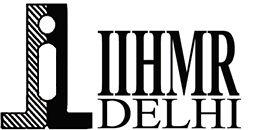 Sample size: Till data saturation that is to say until we start getting same & repetitive responses.

Sampling technique: Purposive/ Convenient sampling

Data collection tool: Questions are based on comprehensive “discussion guide” covering all possible questions related to the topic. Each interview with participant has two parts namely contextual enquiry and cognitive walkthrough

Data analysis: Thematic analysis was done guided by the objectives of the study.
7
Result Students
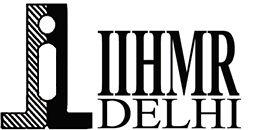 Digital vs Traditional
Digital tools are preferred as additional earning or to make concepts clear
For any new topic their go-to place is Google, Youtube or UpToDate. Through this get an overview, for detailed learning they read books when they have ample time
Students are more focusing on coaching institutes rather than classroom learning
“Uptodate, they feel like it is gold standard”
“Honestly, we don't have regular lectures because the clinical subjects, the teachers, they are even doctors in the hospital, so they're not free to, you know, give their specific time for preparing presentations and then delivering lectures to us. So we rely on apps and, you know, coaching classes like some go to DAMS. Then there's DBMCI or people like me. They use Marrow or even Prepladder. So these are the places where we have shifted and you know we've found a good alternative of the lectures which are not being held”
“I will have to say the trends change from first to the final year. So for first year it was actually sixty 40- 60% offline and towards finally right now it is literally almost 80% online in 20% offline online means online yeah working videos and all things everything because the books are quite expensive”
8
Results (Students)
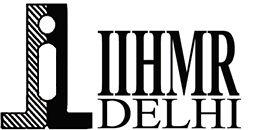 Competency Based Medical Education (CBME)
CBME has introduced concepts of vertical & latera integration but these are not practiced as envisaged
Education has become more clinical oriented, exposed to clinics from 2nd year
Time allocated of most of the competencies is not sufficient
“I think it is a good way of encouraging students to actually attend clinical rounds, actually attend. CBME competency- based system to work we need to have dedicated hours of teaching by the faculty as well”
“I feel CBME I mean should be practiced, not taught”
“It shifted more towards the clinical side and even the questions you were asked, you know, examinations, they were more clinical based rather than a rote learning of something”
So even though the competencies are beautifully said………..But they didn't really think how much time they're giving for each thing and how exactly it will work out. And this is me speaking from a central institute right now.
When they're facing very, very huge issues because everyone is now into documentation for CBME curriculum, we have to sign, log books and prepare all these files and everything
9
Results (Students)
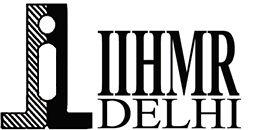 Nation Exit Test (NExT)
Some students are of the view that will bring down the quality of internship
They also think that government is simply copying the US MLE pattern
A small section were also of the view that it will bring positive changes as it is more case based rather than rote learning
Objectively Structure Clinical Examination (OSCE)
It hep them develop some critical thinking
Students were not much aware of its significance
“So I think and OSCE it should be included early on in Med school, so students develop their thinking”
“trying to basically copy United States it like a, you know”
OSCE type of teaching also we'll bring standardized patient or the patient with the clinical science. So we will make them demonstrate, they will observe and then we will assess how they are doing.
“personally would prefer NEXT and the pattern of NEXT because things are going much on the clinical”
10
Results (Faculty)
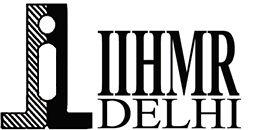 Digital vs Traditional
Majority of teachers prefer printed books
However, they do take help of simulations, animations & videos to teach
They have incorporated widely used tools in their study, like UpToDate
They are of the opinion that clinical visit cannot be replaced and physical examination need students to be physically present
Competency Based Medical Education (CBME)
Most of them were of the view that it is simply old wine in new bottle. They have been practicing this for a long time.
Some of them think that is good step as it will increase the quality of medical graduates
“but what the purpose is finally to is to make a Indian medical graduate a doctor and only give him relevant information as far as what will be useful to him as a doctor tomorrow and not more than that”
“…….we have incorporated Up-To-Date into our teaching also”
We are showing them simulation videos
Everybody thinks that this, you know, new thing they’ve started, but this is old wine in new bottles……
But ultimately as per me, books are definitely needed because that's where even the deeper teachings or the laptop things are written over there.
11
Results (Faculty)
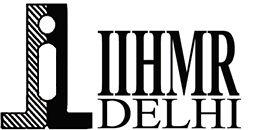 Nation Exit Test (NExT)
It will standardize and bring parity between students graduating from India and foreign universities
Most of them also agreed that it is somewhere a copy of US MLE
Objectively Structure Clinical Examination (OSCE)
Faculty think that they have been practicing OSCE for a long time. In current form it is like filling checklist
Student who were nervous during viva can now simpy perform and get marks
“This is very good. You know, we are asking students coming from other countries like Russia, China, to give exam. Are we trying to show to them that you are a second grade citizen?”
“During viva they are not able to explain, they have fear of language, they cant explain. In OSCE they have checklist they perform and we give them marks. That is the good part of OSCE”
So this exit exam should incorporate the clinical portions also and the people, the students who have gone through a rigorous internship. Will only be able to pass this exam. That's the way the students will do their internship in an honest way, and that's the way we are going to produce good doctors.
12
Discussion
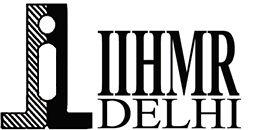 The new approach through CBME is a well thought step. However it does need effective implementation and administrative support. Else it remains a paper tiger. Shrivastava (2) et al in their study concluded that enhancing stakeholder involvement during the preparedness phase and implementing a comprehensive systemic strategy will greatly increase the chances of the program's success.

The utilization of the Objective Structured Clinical Examination (OSCE) as an assessment method has become increasingly important nationwide, particularly following the implementation of Competency-Based Medical Education (CBME) in the Indian medical curriculum. If these tools are integrated into the routine medical education assessment, we will be able to evaluate the performance of the OSCE performed in different departmental settings. (1)
13
Discussion
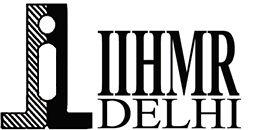 There is clear indication that digital adoption for medical education has increased significantly. But the way students and teachers have adopted is different. Students nowadays use electronic gadgets like iPad to take notes, they now give equal or sometimes more weightage to online coaching classes.

Reason being that teachers are overloaded with work and do not give proper time to students. Also, enrolling for these coaching students are simultaneously preparing for PG exams.

From teachers’ perspective, online resources are simply a tool that help students to grasp concepts better. They see it more as an addendum.
14
Conclusion
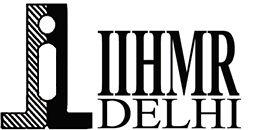 Medical education in recent times gone under major changes in India. Introduction of CBME, implementation of country wide OSCE and forthcoming NExT exam are all steps in positive direction. However the actual translation of intent into action depends on multiple factors. It need effective implementation, constant review and continuous adaptation based on feedback and evaluation.

Utilization of digital technology can also hep in standardization and effective imparting of medical education.
References
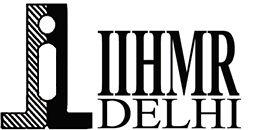 Krishnamoorthy Y, Kannusamy S, Ganesh K, Thulasingam M, Lakshminarayanan S, Kar SS. Development and Validation of Scale Assessing the Preparedness of Objective Structured Clinical Examination in Undergraduate Competency based Medical Education. Indian J Community Med Off Publ Indian Assoc Prev Soc Med. 2022;47(4):522–6. 
Distance Education Bureau | UGC [Internet]. [cited 2023 Jun 15]. Available from: https://deb.ugc.ac.in/DEB/Regulations
getDocument.pdf [Internet]. [cited 2023 Jun 16]. Available from: https://www.nmc.org.in/MCIRest/open/getDocument?path=/Documents/Public/Portal/LatestNews/20220208181441.pdf
getDocument.pdf [Internet]. [cited 2023 Jun 16]. Available from: https://www.nmc.org.in/MCIRest/open/getDocument?path=/Documents/Public/Portal/LatestNews/Public%20Notice%20-%20NExT%20Regulations.pdf
UG-Curriculum-Vol-II.pdf [Internet]. [cited 2023 Jun 16]. Available from: https://www.nmc.org.in/wp-content/uploads/2020/01/UG-Curriculum-Vol-II.pdf
Shrivastava SR, Shrivastava PS. Whether introduction of competency-based medical education should be advocated in India? Indian J Pharmacol. 2019;51(3):212–3.
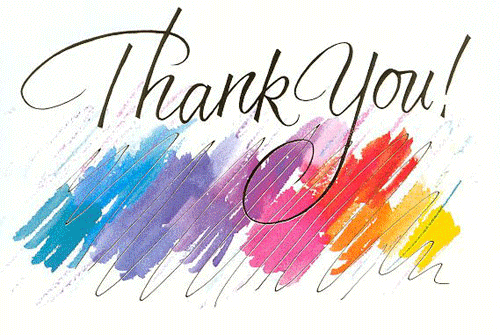